Moving towards a CAREC Health Strategy  - Regional Health Security as an Entry Point for Cooperation
Regional Cooperation needed for Regional Health Security
Local control measures alone can slow down but not stop outbreaks and spread of infectious diseases 
Build on existing initiatives and national policies
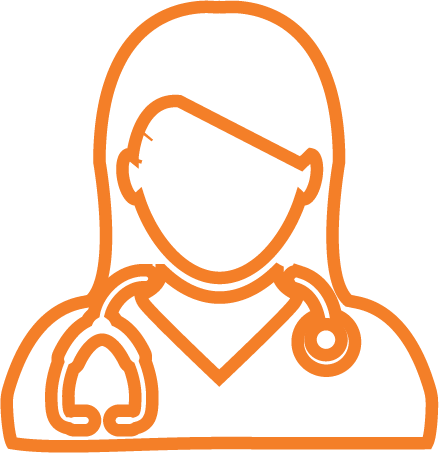 Current situation
Threats to Regional Health Security 
Emerging infectious diseases pose persistent threat
Some CAREC countries exposed to outbreaks from other Communicable Diseases such as malaria and dengue
Chronic communicable diseases such as HIV/AIDS, TB, Viral Hep. B and C pose heavy burden in CAREC
Anti-Microbial Resistance as a major health concern
Social determinants 
of health 
(e.g. poverty)
Underfunding of preparedness; gaps in health human resource skills, planning, distribution; laboratory capacity mixed; no coordinated surveillance and fragmented information systems; delays in receiving emergency supplies; insufficient regulatory capacity; insufficient financial protection
DRIVERS OF REGIONAL HEALTH SECURITY
High burden of Non-Communicable Diseases
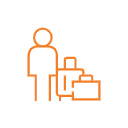 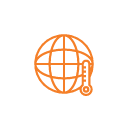 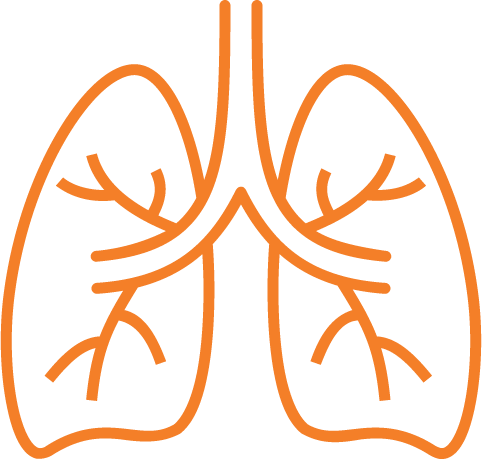 Gender 
inequities
Labour migrants often in poor living conditions with limited access to social protection; female migrants needs not known due to limited statistics
Impact of climate change on human health e.g. growing antimicrobial resistance, frequent natural disasters
Enhance regional health security
GOAL
STRATEGIC FRAMEWORK
PILLARS
ENABLING FACTORS
PILLAR 1
Leadership &
human resource capacity


Strengthened regional leadership, coordination and workforce
PILLAR 2
Technical  preparedness



Improved surveillance and laboratory infrastruture
PILLAR 3
Surge demands and access to supplies


Increased capactiy to meet surge demands (regulation, procurement and supply chains)
PILLAR 4
Vulnerable population groups



Enhanced health services for migrants, border communities and vulnerable groups
OUTCOME
Gender
CROSS  -  CUTTING
Digital Health/ Innovation
Capacity Support
Institutional Setup
Cooperation and Partnerships
CAREC Institutional Support
Working Group on Health
Training and knowledge sharing
Research and knowledge products
Stakeholder engagement
Political commitment and policy dialogue
Multisector coordination
Geographic clusters
[Speaker Notes: Revised: Enhance regional health security through minimizing risks and impact of public health threats (delete last part)]